■PRICE CARD
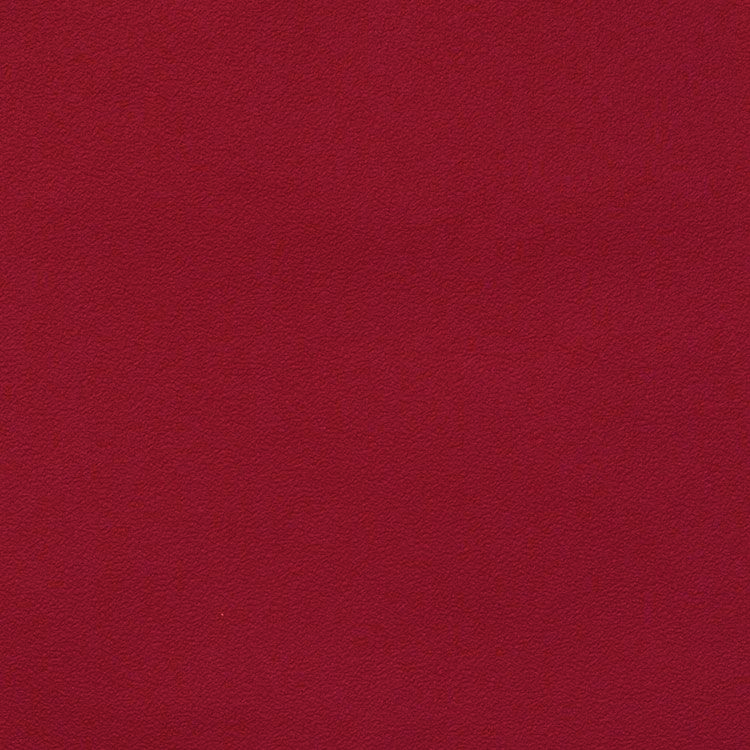 ミルビュイ・モンタニー・
プルミエ・クリュ・モンクショ
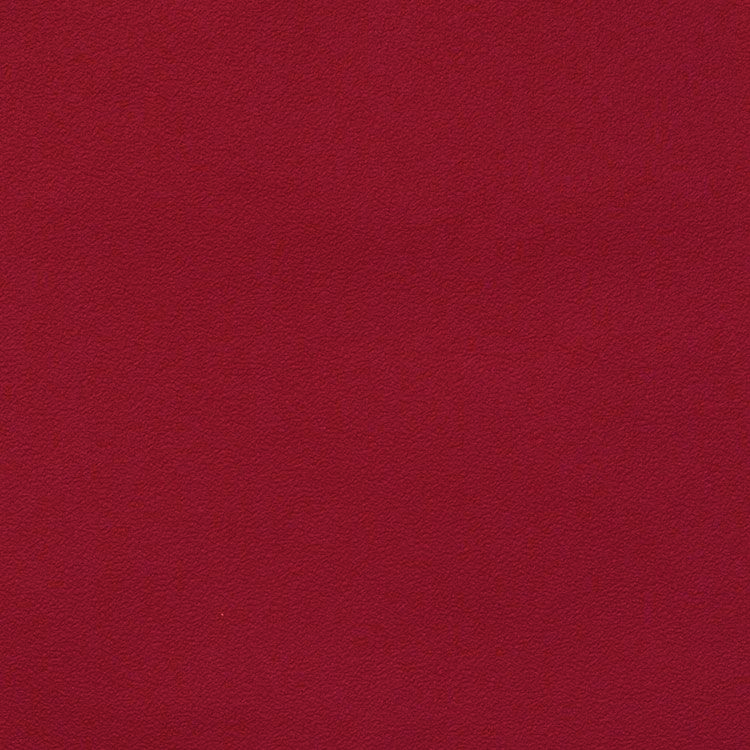 ミルビュイ・モンタニー・
プルミエ・クリュ・モンクショ
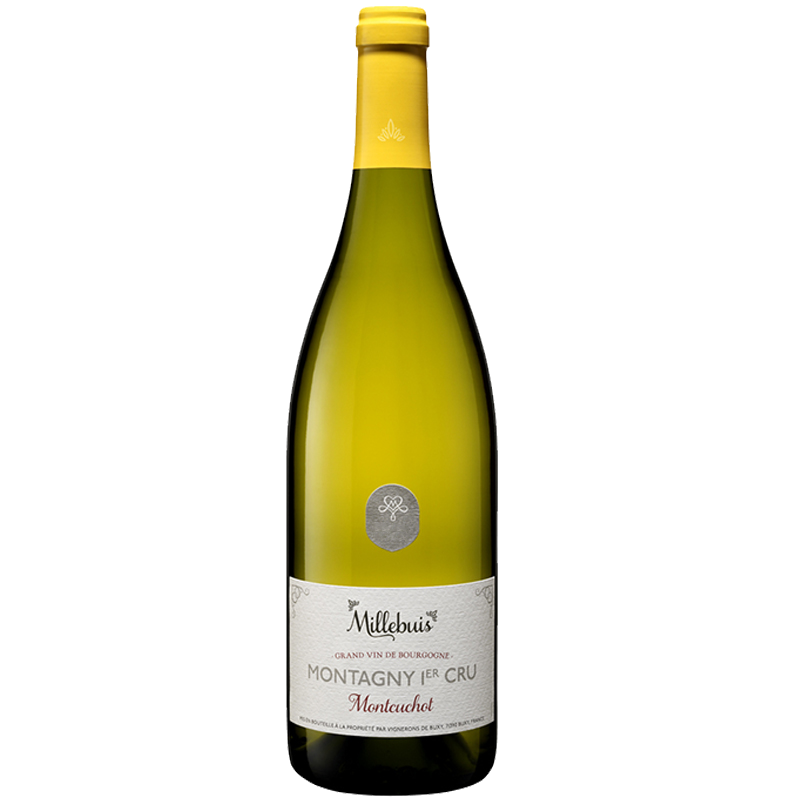 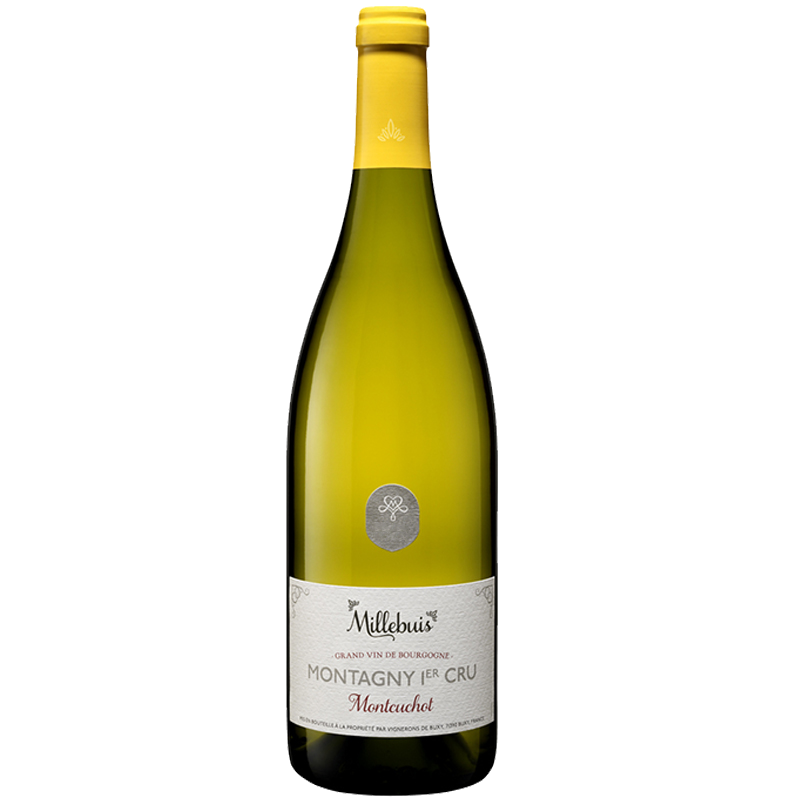 コート・シャロネーズのワンランク上 ブルゴーニュ・プルミエ・クリュ
コート・シャロネーズのワンランク上 ブルゴーニュ・プルミエ・クリュ
原産国：フランス/ブルゴーニュ
生産者：ヴィニュロン・ド・ビュクシー
品種　：シャルドネ
味わい：白・辛口・ミディアムボディ
原産国：フランス/ブルゴーニュ
生産者：ヴィニュロン・ド・ビュクシー
品種　：シャルドネ
味わい：白・辛口・ミディアムボディ
8,030
円 (税込)
希望小売価格
価格
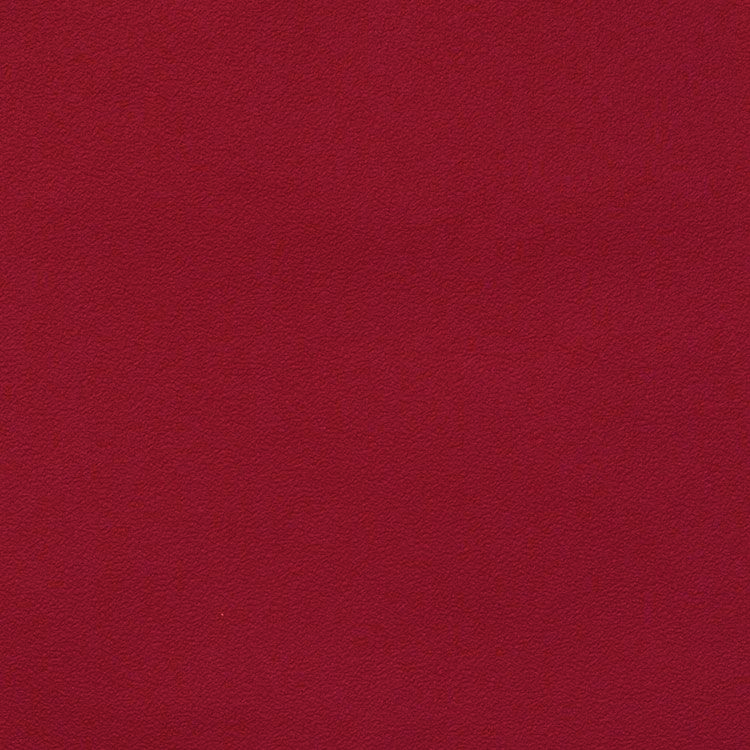 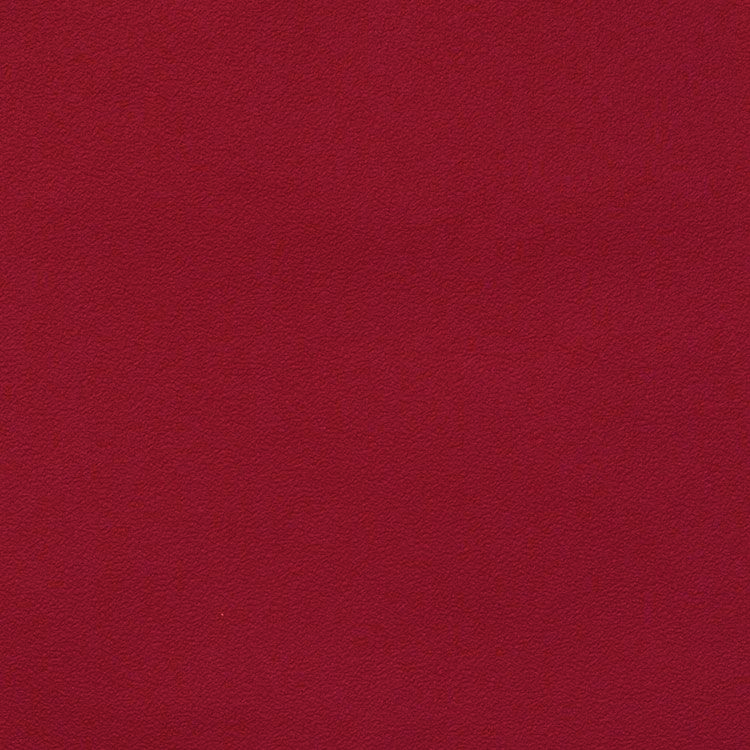 ミルビュイ・モンタニー・
プルミエ・クリュ・モンクショ
ミルビュイ・モンタニー・
プルミエ・クリュ・モンクショ
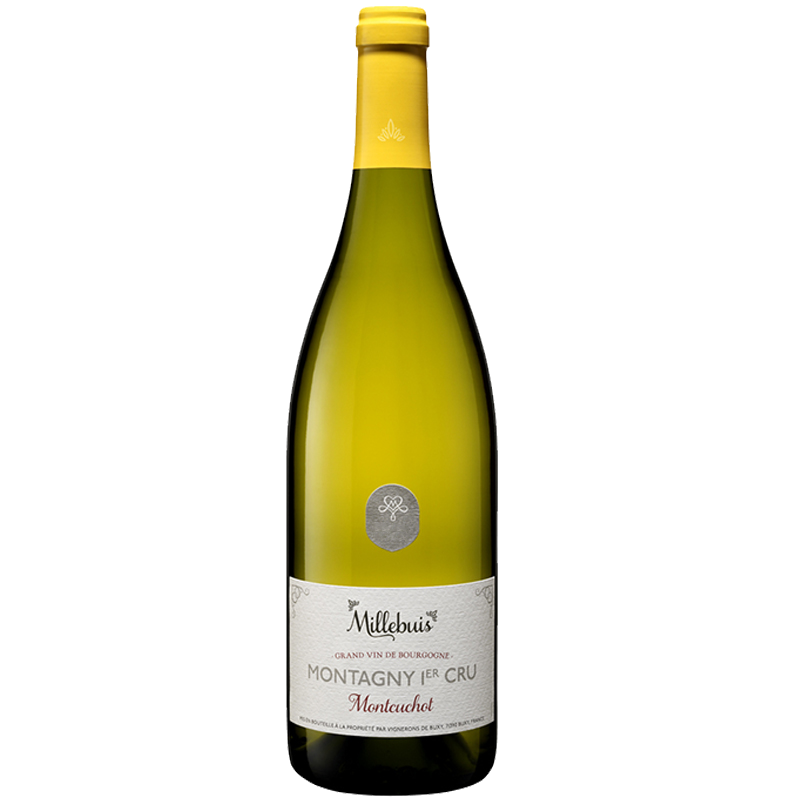 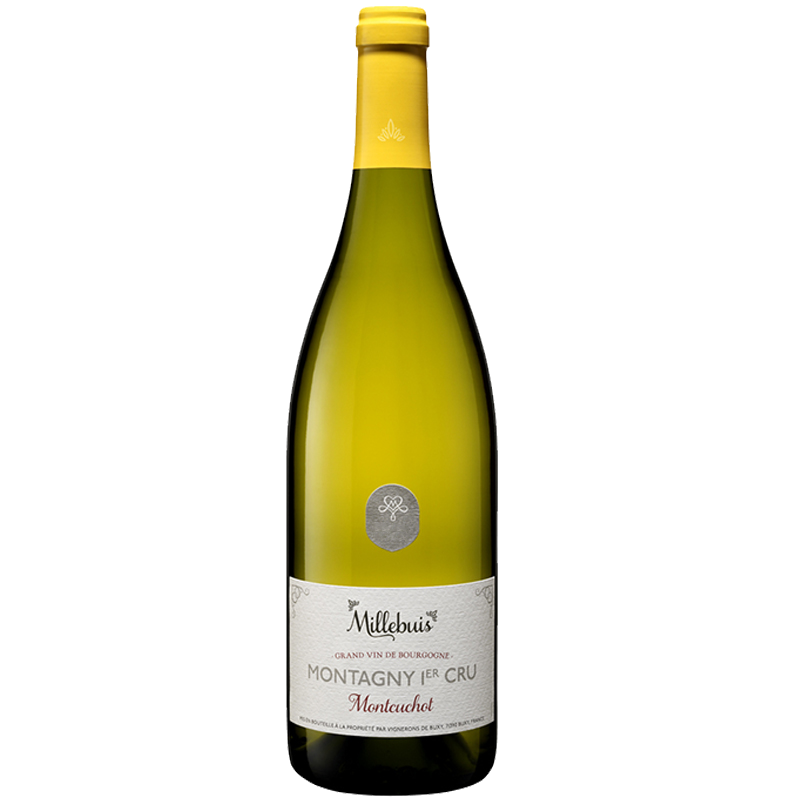 コート・シャロネーズのワンランク上 ブルゴーニュ・プルミエ・クリュ
コート・シャロネーズのワンランク上 ブルゴーニュ・プルミエ・クリュ
原産国：フランス/ブルゴーニュ
生産者：ヴィニュロン・ド・ビュクシー
品種　：シャルドネ
味わい：白・辛口・ミディアムボディ
原産国：フランス/ブルゴーニュ
生産者：ヴィニュロン・ド・ビュクシー品種　：シャルドネ
味わい：白・辛口・ミディアムボディ
希望
小売
\7,300 (税込 \8,030)
価格
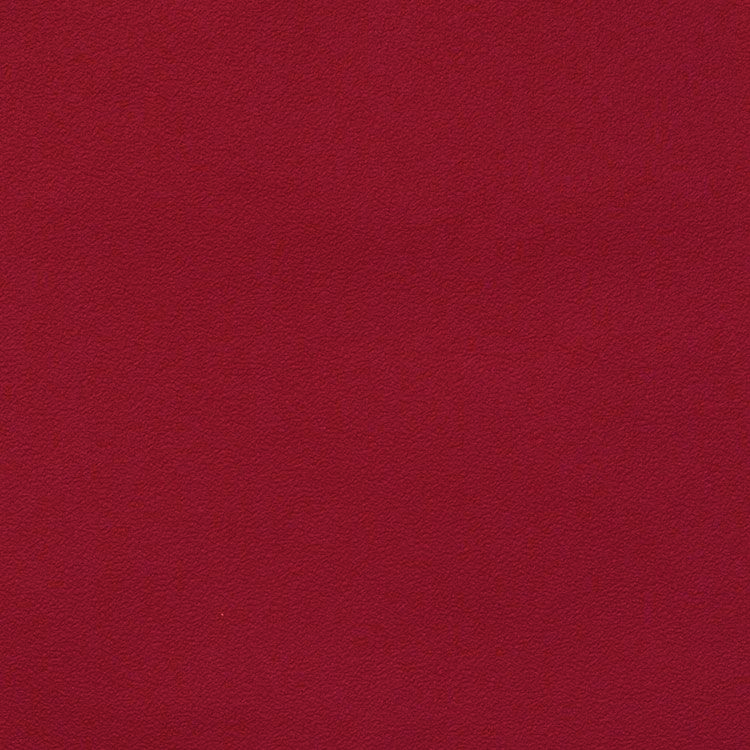 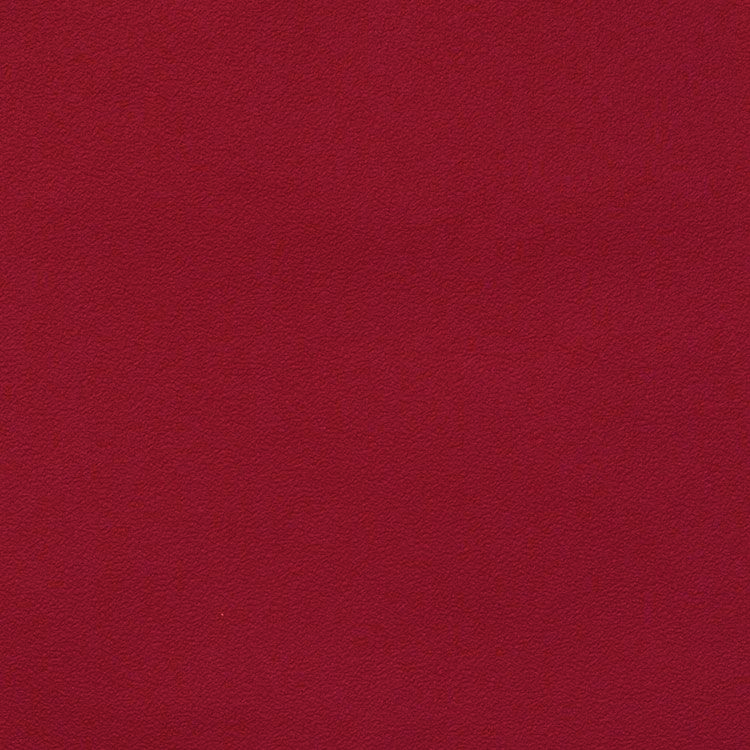 ミルビュイ・モンタニー・プルミエ・クリュ・モンクショ
ミルビュイ・モンタニー・プルミエ・クリュ・モンクショ
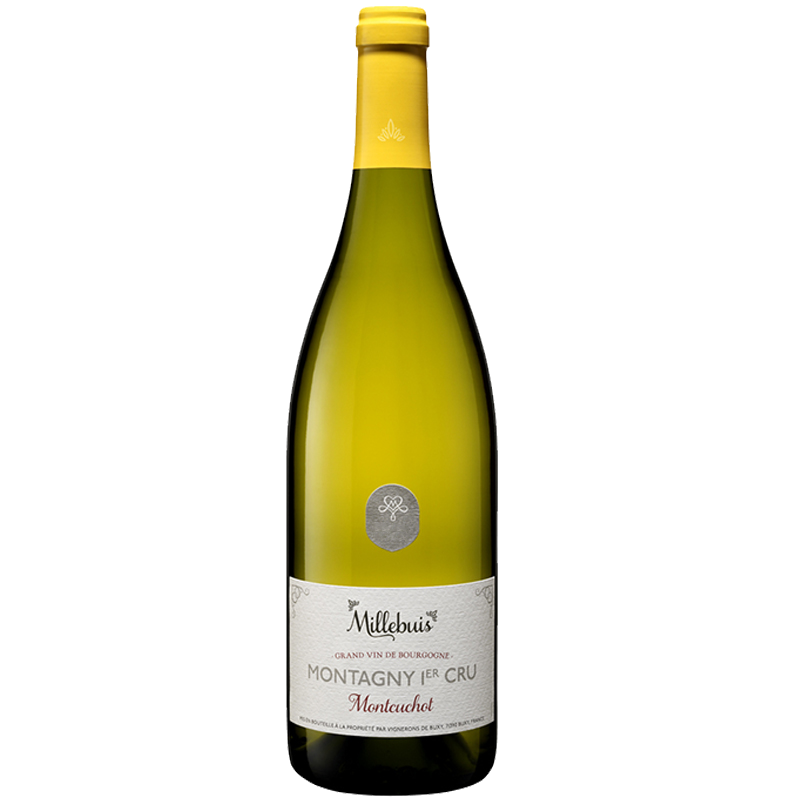 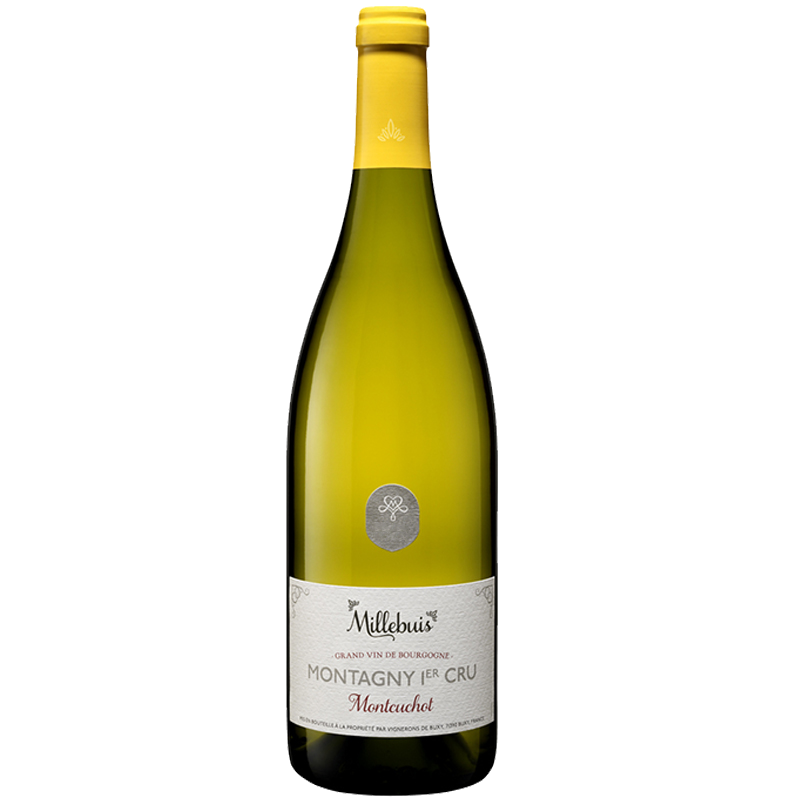 コート・シャロネーズのワンランク上 ブルゴーニュ・プルミエ・クリュ
コート・シャロネーズのワンランク上 ブルゴーニュ・プルミエ・クリュ
テロワールの複雑な⾵味を引き出すために丁寧に澱を取り除きます。アルコール発酵とマロラクティック発酵は温度管理さ
れたステンレスタンクで⾏い、ヴィンテージの状況に応じて様々な樽で熟成させます。味わいは桃や洋梨、アーモンドやバターの
⾹りが広がり、爽やかさから奥行までを感じることができます。
グリルした鶏のフィレやポワレした⿂料理などと相性が良いです。
テロワールの複雑な⾵味を引き出すために丁寧に澱を取り除きます。アルコール発酵とマロラクティック発酵は温度管理さ
れたステンレスタンクで⾏い、ヴィンテージの状況に応じて様々な樽で熟成させます。味わいは桃や洋梨、アーモンドやバターの
⾹りが広がり、爽やかさから奥行までを感じることができます。
グリルした鶏のフィレやポワレした⿂料理などと相性が良いです。
。
原産国：フランス/ブルゴーニュ
生産者：ヴィニュロン・ド・ビュクシー
品種　：シャルドネ
味わい：白・辛口・ミディアムボディ
原産国：フランス/ブルゴーニュ
生産者：ヴィニュロン・ド・ビュクシー
品種　：シャルドネ
味わい：白・辛口・ミディアムボディ
\7,300 (税込 \8,030)
希望
小売
価格